Local Prevention Redesign Initiative Cohort 1 Logic Model
 - Planning Sequence -
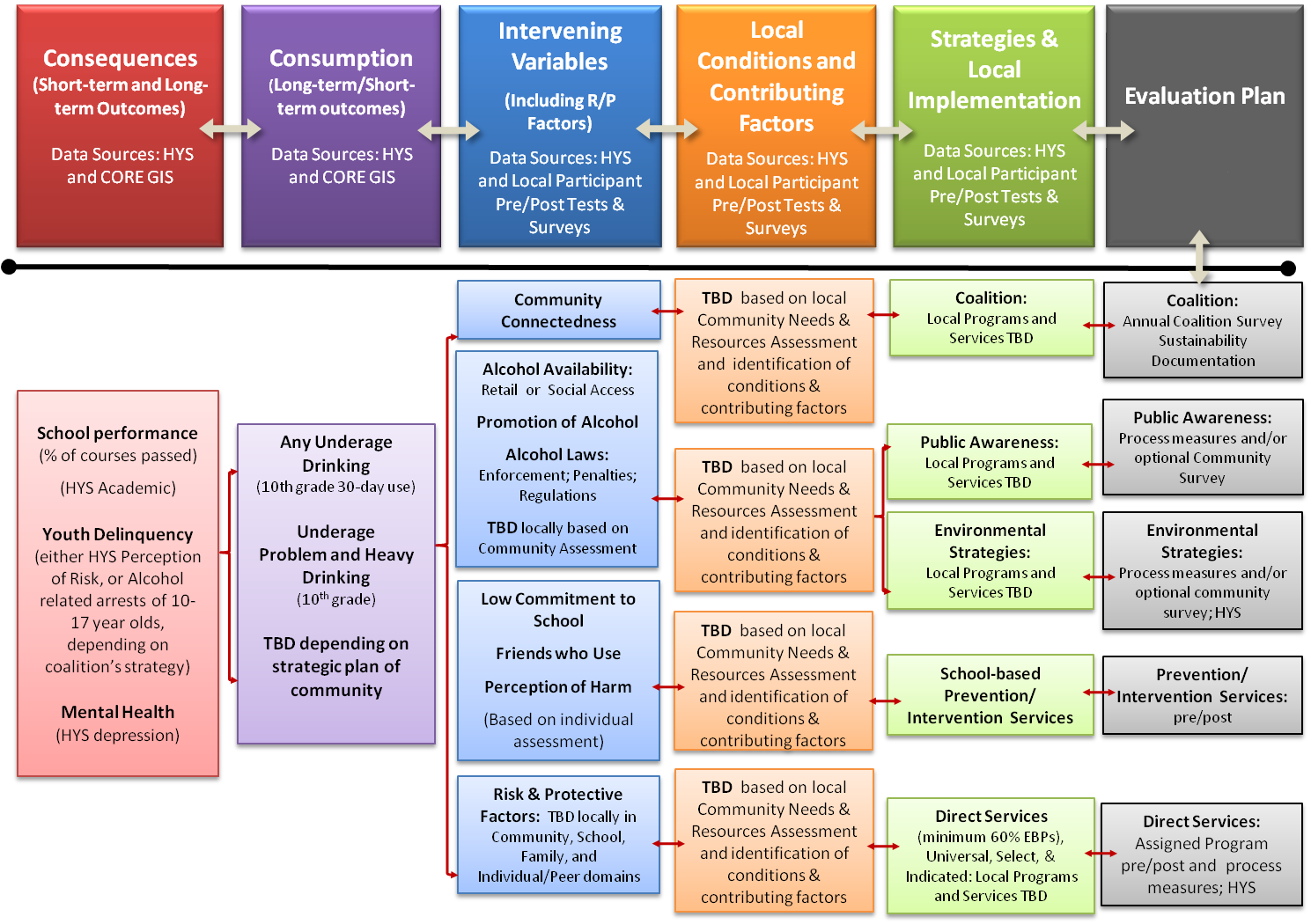 1
[Name] Coalition Logic Model
Local Conditions and Contributing Factors
Evaluation Plan
Consequences (Short-term and Long-term Outcomes)
Consumption
(Long-term/Short-term outcomes)
Intervening Variables 
(Including R/P Factors)
Strategies &
Local Implementation
Coalition: 
Annual Coalition Survey
Sustainability Documentation
TBD
Coalition: 
[NAME]
Community Connectedness
Alcohol Availability:  Retail  or  Social Access 
Promotion of Alcohol 
Alcohol Laws: Enforcement; Penalties; Regulations
TBD:
Public Awareness: 
TBD
Public Awareness: 
Process measures and/or optional Community Survey
TBD
School performance (% of courses passed)
(HYS Academic)

Youth Delinquency  
(either HYS Perception of Risk, or Alcohol related arrests of 10-17 year olds, depending on coalition’s strategy)

Mental Health
(HYS depression)
Environmental Strategies:
Process measures and/or optional community survey; HYS
Environmental Strategies:
TBD
Any Underage Drinking 
(10th grade 30-day use) 

Underage  Problem and Heavy Drinking
(10th grade)

TBD
TBD
Low Commitment to School
Friends who Use
Perception of Harm
(Based on individual assessment)
Prevention/ Intervention  Services: pre/post
School-based Prevention/ Intervention  Services
Direct Services:
TBD
TBD
Risk & Protective Factors:
TBD
Direct Services:  Assigned Program pre/post and  process measures; HYS
[Speaker Notes: Side note: other logic models
Read CADCA def of logic model

Use them to explain logic
Use for communication to stakeholders]